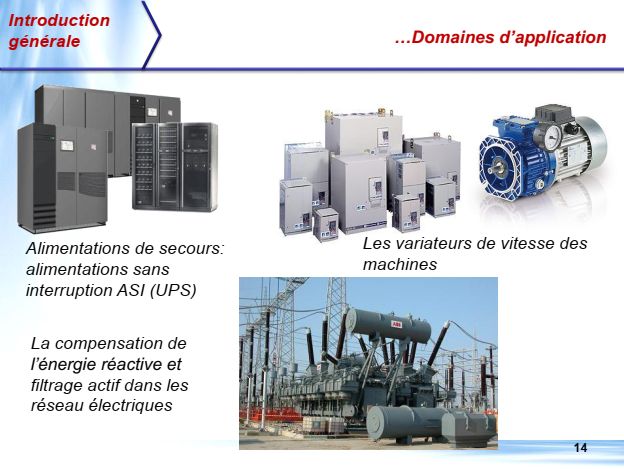 Université de
Abdelhafid Boussouf Mila
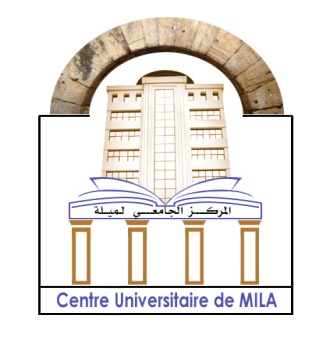 المركزالجامعي عبد الحفيظ 
بوالصوف ميلة
1ère Année Master électromécanique
Institut des Sciences et Technologie
Cours: Commande des machines électriques
Chapitre 03: Commande des machines asynchrones
Dr: HIMOUR Kamal
Introduction
La commande vectorielle par orientation du flux nécessite beaucoup de matériel tel qu’il a été vu au chapitre précédent. Cette commande demande : 
• Un étage MLI dans le convertisseur 
• Au moins 2 régulateurs PI 
• Au moins 4 opérateurs 
• Au moins deux intégrateurs 
•Un capteur de vitesse : contrainte très coûteuse
Introduction
De nouvelles réflexions ont été étudiées et proposées dans le but d’une meilleure visibilité sur le repère et de l’accélération de la dynamique fort souhaitée pour beaucoup d’applications ; ce qui a permis la naissance d’une autre structure de commande. C’est la commande directe du couple (DTC) formulée par I. TAKAHASHI en 1984.
La Commande Directe de Couple d’une machine asynchrone est basée sur la détermination directe de la séquence de commande appliquée aux interrupteurs d’un onduleur de tension. Ce choix est généralement basé sur l’utilisation des régulateurs à hystérésis dont la fonction est de contrôler l’état du système, à savoir ici l’amplitude du flux stator et du couple.
Principe
Le principe de la commande DTC est basé sur une détermination directe des impulsions de commande appliquées aux interrupteurs de l'onduleur de tension. Ceci afin de maintenir le couple électromagnétique et le flux statorique à l’intérieur de deux bandes à hystérésis prédéfinies. 
Une telle application de cette technique permet d'assurer un découplage entre le contrôle du couple et le flux. 
L’onduleur de tension permet d’atteindre sept positions dans le plan de phase, correspondant aux huit séquences du vecteur de tension à la sortie de l’onduleur .
Synoptique de la commande DTC
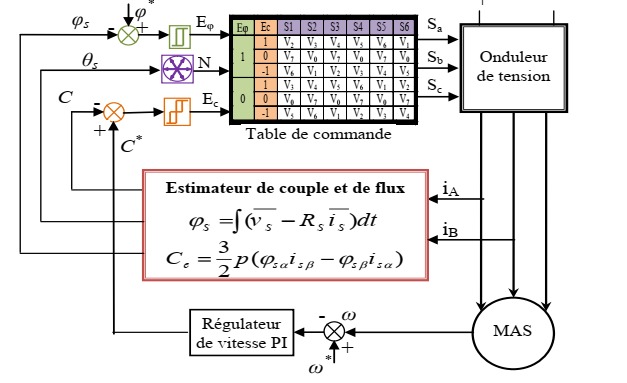 Synoptique de la commande DTC
Les principaux éléments constitutifs de la structure de commande DTC avec asservissement de vitesse sont les suivants :- Deux estimateurs du couple et du flux statorique basés sur le modèle lié au stator,- Une table de sélection du vecteur tension désiré du stator, établie en concordance avec les erreurs du flux et du couple engendrées,- Deux comparateurs à hystérésis l'un à deux niveaux destiné pour le contrôle du flux, l'autre à trois niveaux consacré au contrôle du couple électromagnétique, 
- Un régulateur de vitesse.
Principe de la commande DTC
1.Contrôle du vecteur de flux statorique
Dans le repère fixe (α, β) lié au stator, le flux statorique est estimé à partir de l’équation suivante :
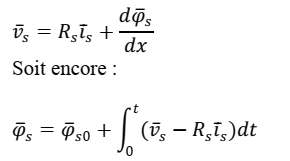 Pour les grandes vitesses, la chute de tension due à la résistance du stator peut être négligée:
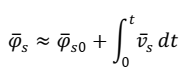 Principe de la commande DTC
1.Contrôle du vecteur de flux statorique
Pendant une période d'échantillonnage, le vecteur de tension appliqué au MAS reste constant, on peut écrire alors :
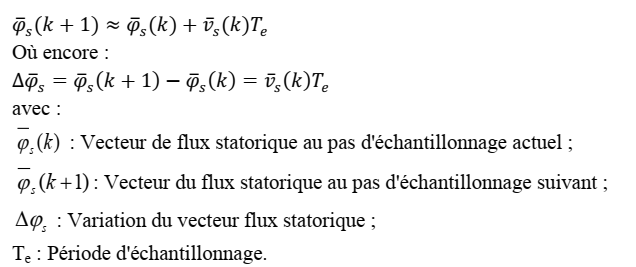 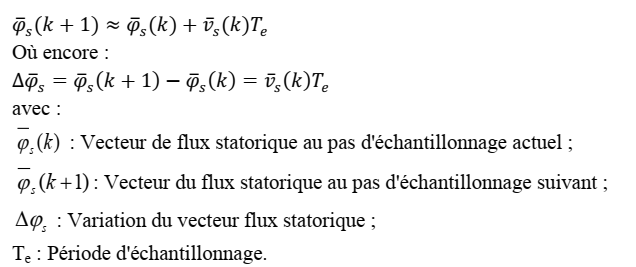 Donc la variation vecteur tension statorique est proportionnelle auvecteur flux statorique. Pour augmenter le flux statorique, il suffit d’appliquer un vecteur de tension dans sa direction et qui lui est colinéaire et inversement.
Principe de la commande DTC
2.Contrôle du couple électromagnétique
En faisant intervenir les flux statorique et rotorique, le couple électromagnétique est exprimé par :
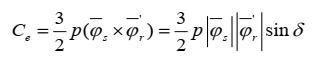 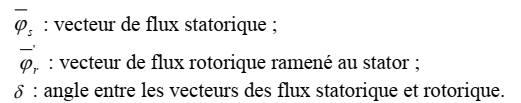 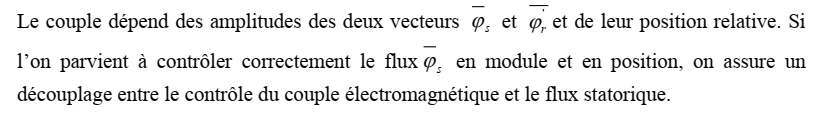 Principe de la commande DTC
2.Contrôle du couple électromagnétique
L’estimation du couple est effectuée à partir des grandeurs statorique φsα, φsβ, isα et isβ par la relation suivante :
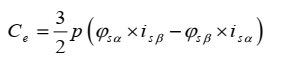 Principe de la commande DTC
3.Sélection du vecteur tension
L’axe (α) est choisi confondu avec l’axe de la phase (a) du stator.
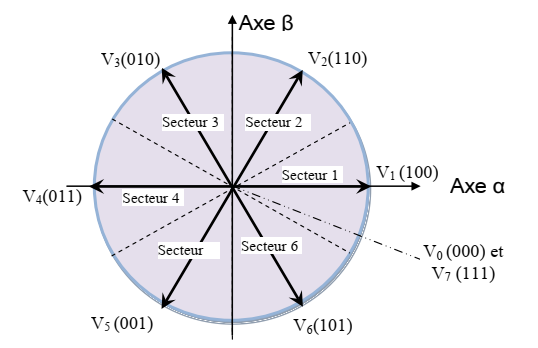 Principe de la commande DTC
4.Estimateur du flux statorique
L’estimation du vecteur flux statorique peut être réalisée à partir des mesures des grandeurs statoriques courant et tension de la machine. L’amplitude du flux statorique est estimée à partir de ces composantes suivant les axes α et β
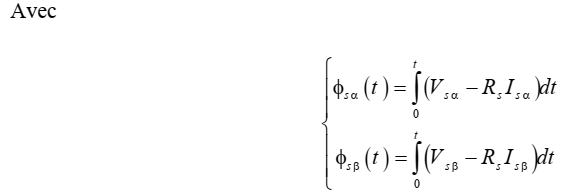 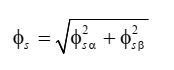 - Les tensions Vsα et Vsβ et sont estimées à partir des commandes Sa , Sb et Sc par :
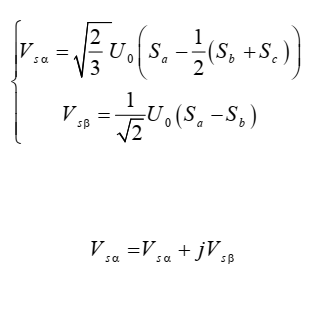 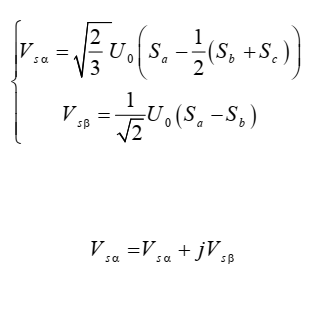 U0 : tension continue à l’entrée de l’onduleur
Principe de la commande DTC
4.Estimateur du flux statorique
De même les courants Isα et Isβ sont obtenus à partir des mesures des courants Isa, Isb et Isc
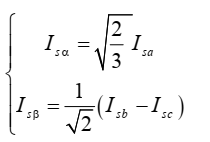 L’angle θs entre le référentiel (S) et le vecteur ϕs est égal à :
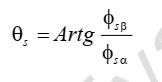 Principe de la commande DTC
5.Estimateur du couple électromagnétique
Le couple est estimé par :
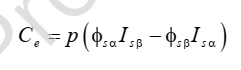 Principe de la commande DTC
6.Correcteur du flux
Son but est de maintenir l’extrémité du vecteur ϕs dans une couronne circulaire comme le montre la figure.- La sortie du correcteur doit indiquer le sens d’évolution du module ϕs, afin de sélectionner le vecteur tension correspond- La sortie du correcteur représentée par une variable booléenne Cflx indique directement si l’amplitude du flux doit être augmentée (Cflx=1) ou diminuée (Cflx=0) de façon à maintenir :
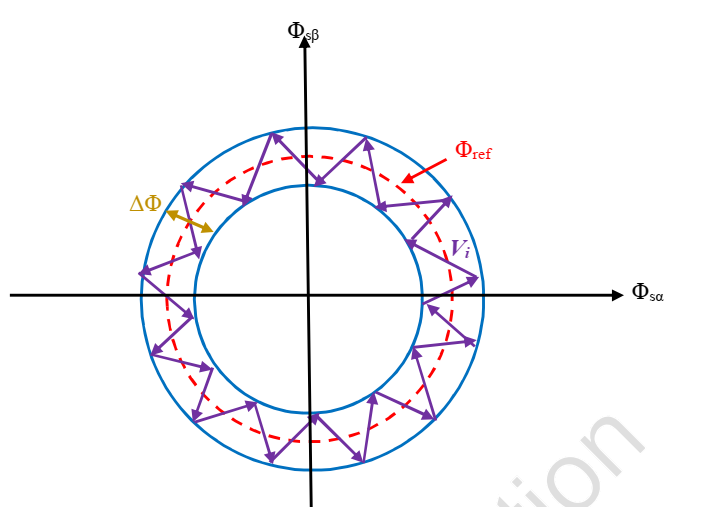 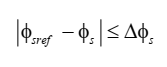 Avec :ϕsref : Consigne de fluxΔϕs : Largeur d’hystérésis du correcteur
Un simple correcteur à hystérésis à deux niveaux convient parfaitement et permet d’obtenir de très bonnes performances dynamique
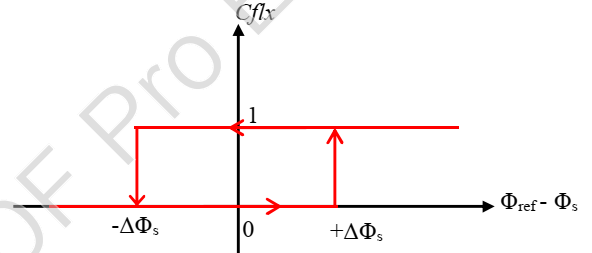 Principe de la commande DTC
7.Correcteur du couple
Le correcteur de couple a pour fonction de maintenir le couple dans les limites tels que :
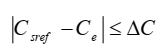 Avec :Cref : La référence du coupleΔC : La bande d’hystérésis du correcteur
Le couple électromagnétique peut être positif ou négatif selon le sens de rotation de la machine alors deux solutions peuvent être envisagées.1- Un correcteur à hystérésis à trois niveaux2- Un correcteur à hystérésis à deux niveaux
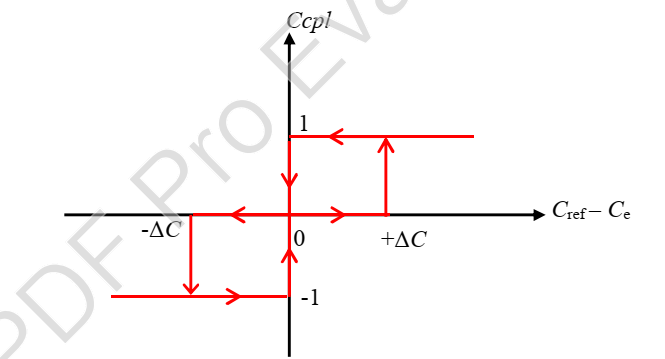 Principe de la commande DTC
8.Table de commutation
La table de commutation est construite en fonction de l’état des variables Clfx, Ccpl et de la zone Ni de la position de ϕs
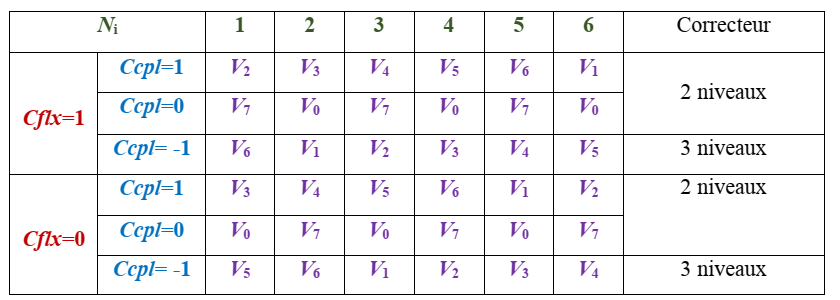 Structure générale  de la commande DTC
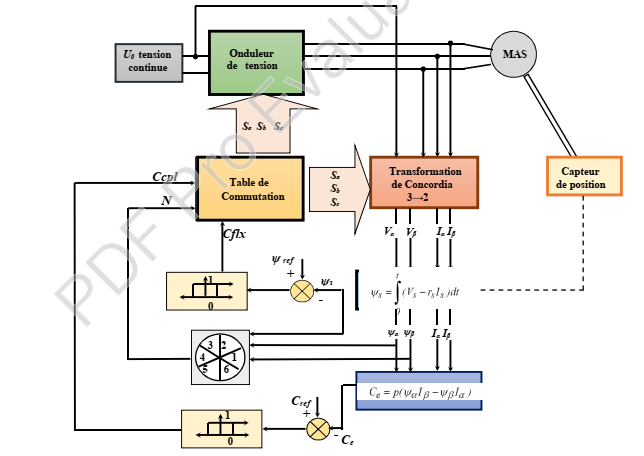 Avantages et inconvénients de la DTC
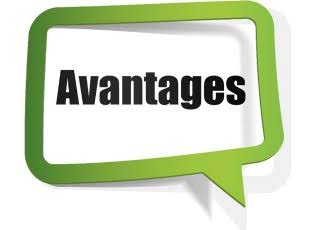 - Une excellente dynamique du couple,- Une bonne robustesse vis-à-vis des variations des paramètres du rotor de la machine,- Absence d'utilisation des transformations de Park et de son inverse,- Absence des blocs de calculs de la modulation de tension MLI,- Absence de découplage des courants par rapport aux tensions de commande,- Absence de nécessité de connaître l’angle de position rotorique. Seul le secteur dans lequel se trouve le flux statorique est nécessaire,- Absence de nécessité d’utiliser un capteur de vitesse pour l'implémenter.
Avantages et inconvénients de la DTC
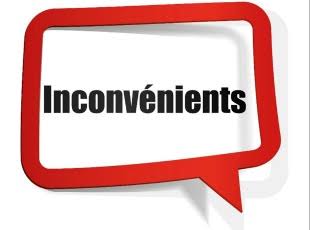 - L’existence des ondulations souvent importantes de couple et de flux,- La fréquence de commutation n’est pas contrôlée,- La nécessité d'utiliser des estimateurs de flux statorique et de couple,- Un fonctionnement mal contrôlé à basse vitesse,- Les courants statoriques sont mal contrôlés en régimes transitoires